AQA
GCSE
Design and Technology 8552
Forces and stresses on materials
Unit 4
Common specialist technical principles
1
Objectives
Be able to recognise and characterise tension, compression, bending, torsion and shear forces and stresses
Understand the impact of different forces and stresses on materials
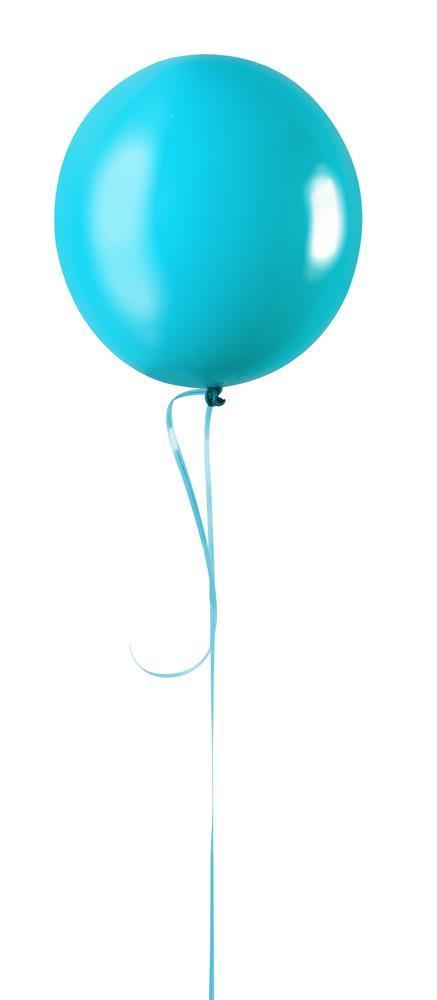 Starter
Designers need to consider the forces and stresses that every product will need to withstand
This enables products to function correctly
What forces are acting on this balloon and the air inside it?
What forces are acting on the ribbon?
Are there more formal definitions for these forces?
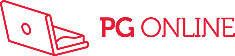 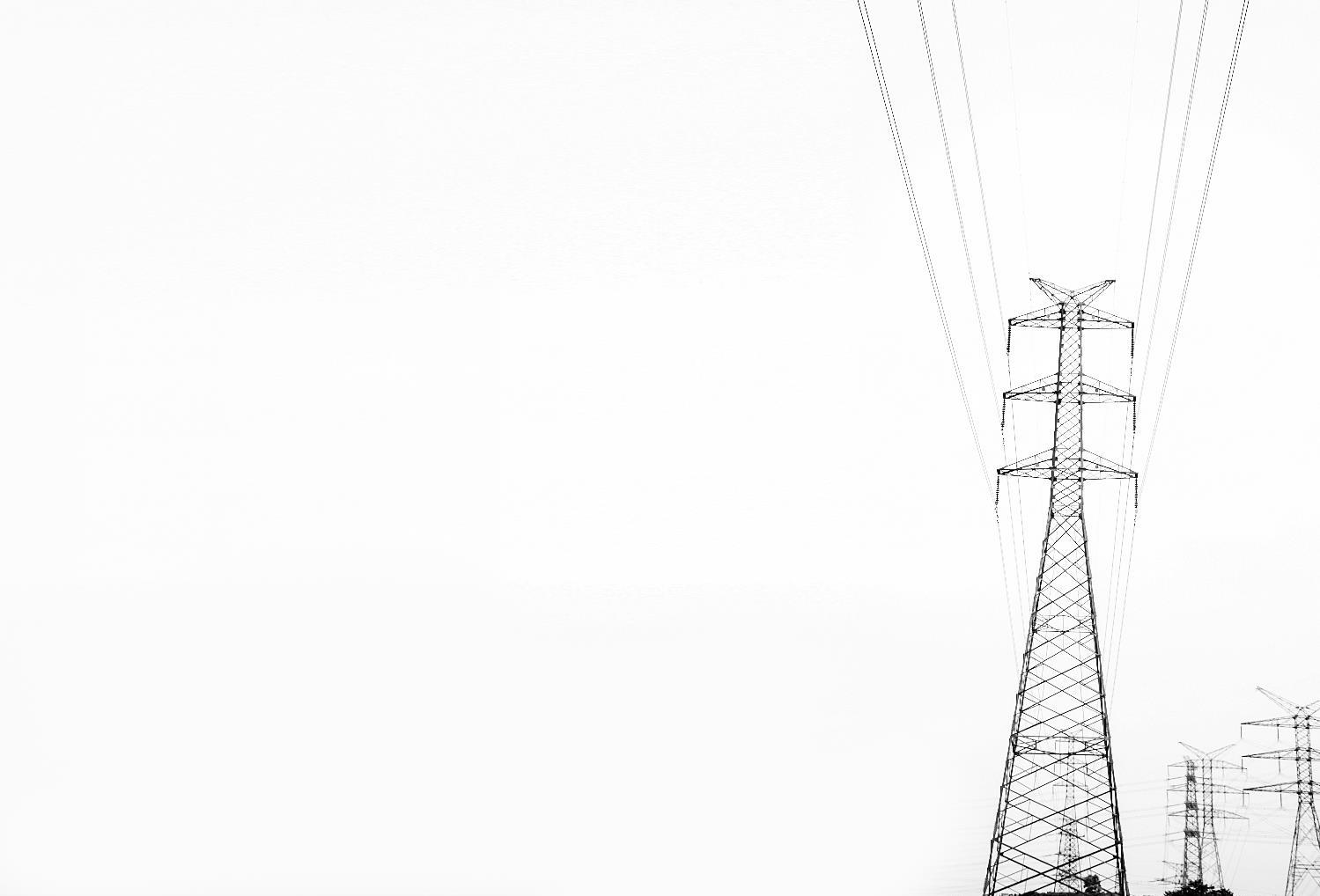 Forces and stresses
All materials, structures and products have to withstand various stresses as forces are applied
These forces include:
Tension
Compression
Torsion
Bending
Shear
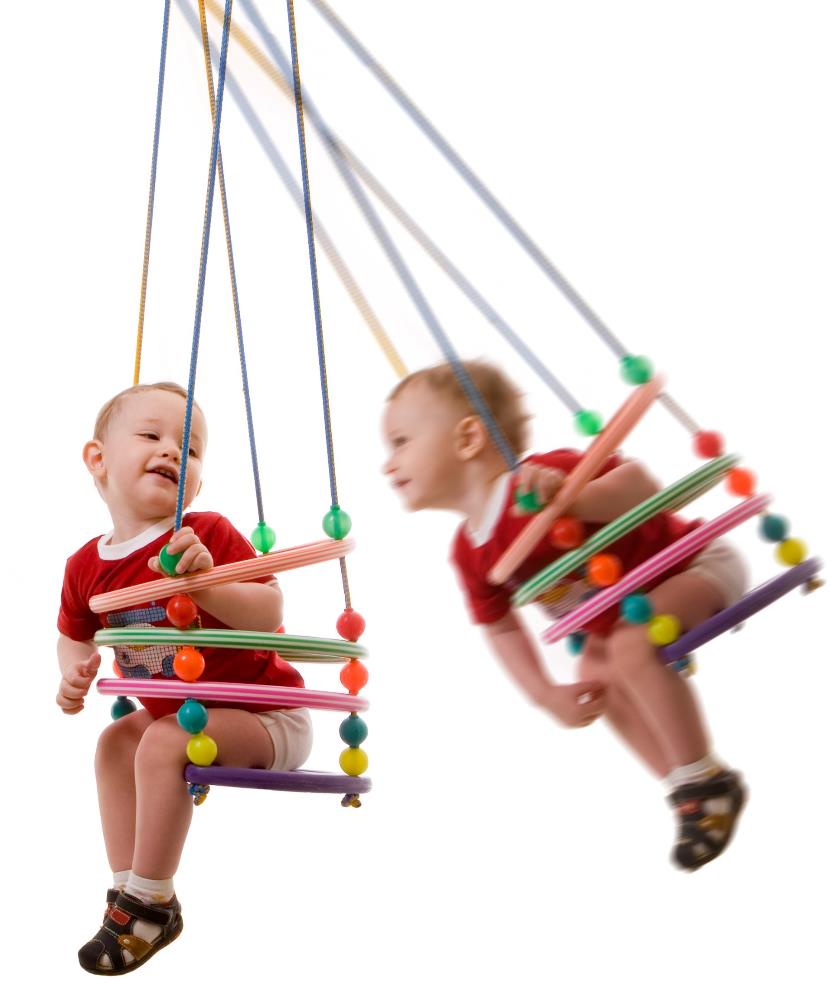 Static and dynamic loads
A static load does not move and will exert far less stress than a dynamic load
What force(s) are swing ropes subject to?
When are the ropes under the greatest stress given an identical load?
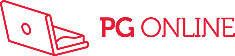 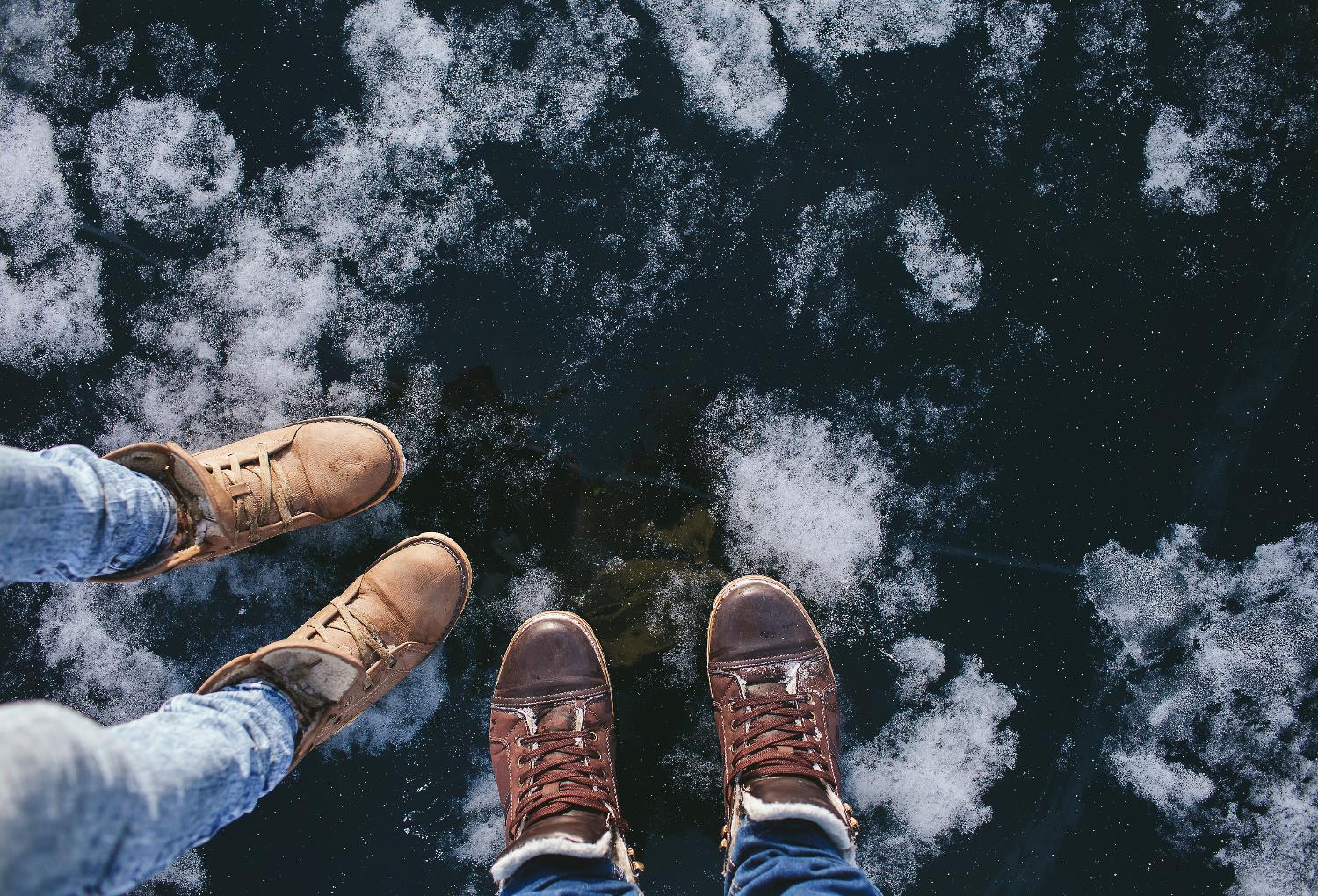 Force = Mass x Acceleration
Designers have to consider the speed behind the force as well as the type of force 
If you jumped on an icy pond, would it be more or less likely to crack than if you stood on it?
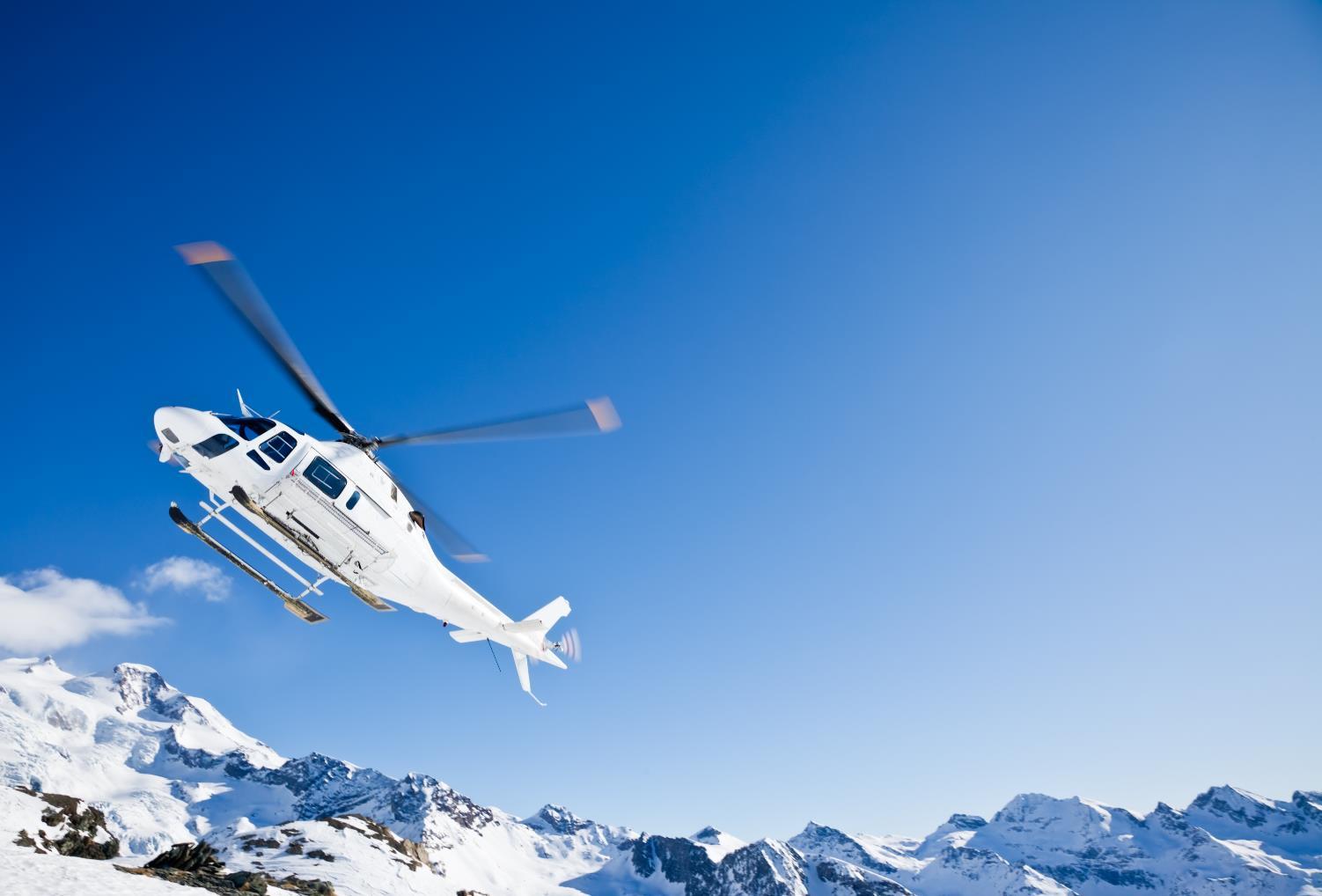 Tension
Helicopter blades are under tension when the rotor spins
They need to have high tensile strength to withstand these forces
How would you define tensile strength?
Suggest three other examples of components experiencing tension?
Compression
The impact of a car crash exerts compressive force on the vehicle
How would you define compressive strength?
How is a car designed to handle compression?
How is compression used with gases?
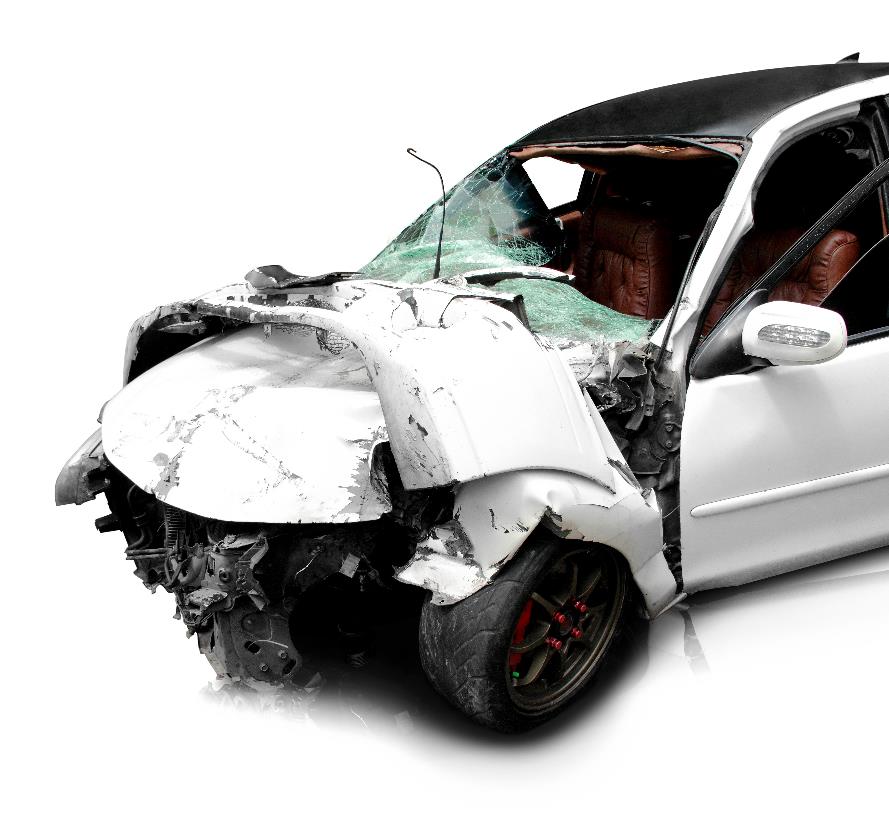 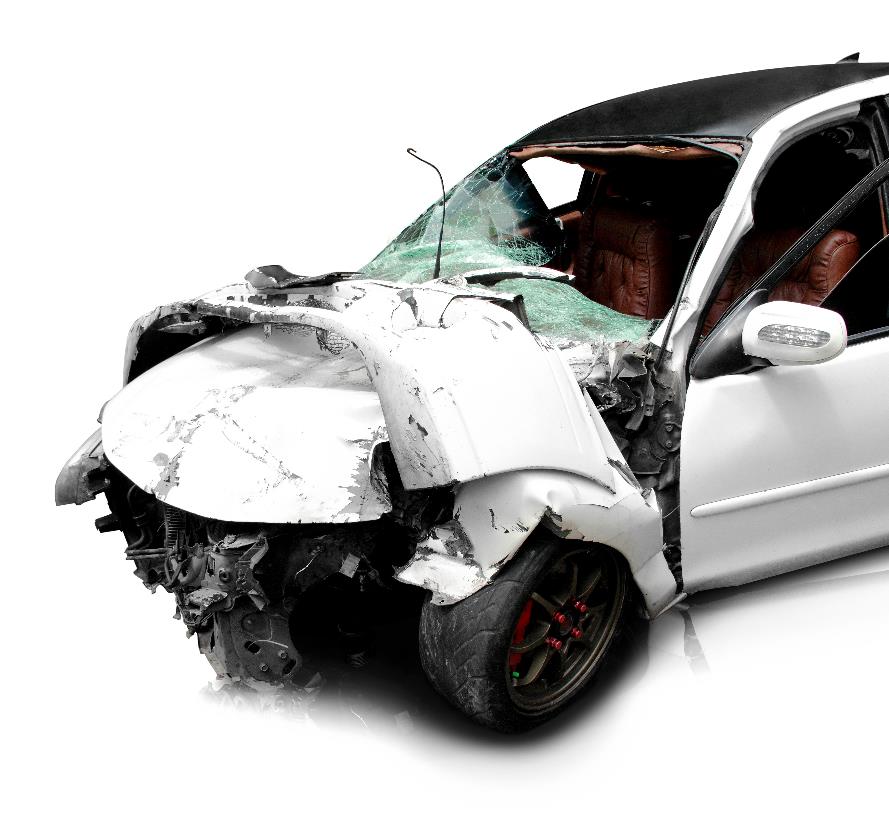 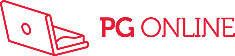 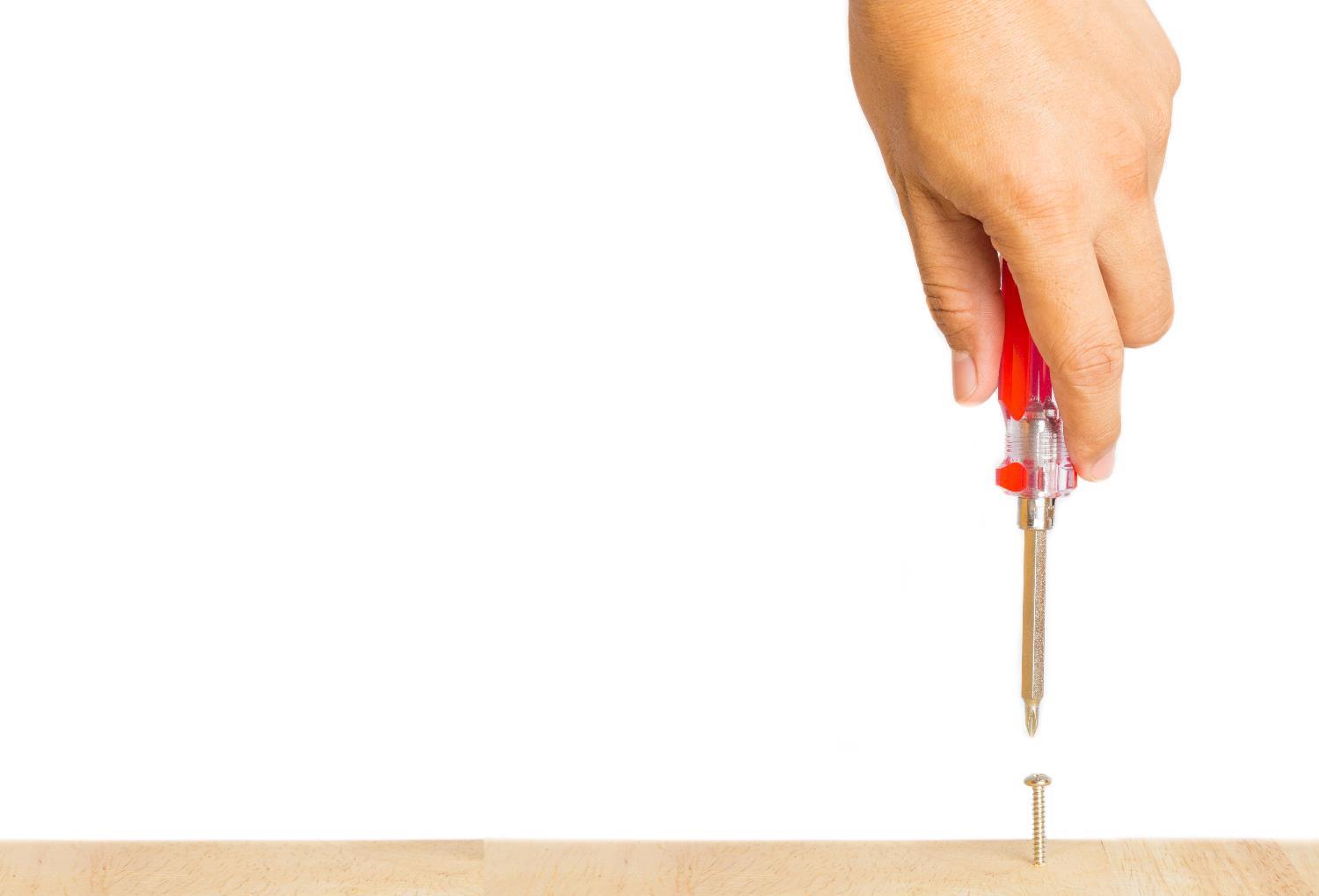 Torsion
Twisting a material puts it under torsion
What are the similarities and differences between tension and torsion?
How is a screwdriver blade subject to torsion?
What is a functionally acceptable level of torsional strength for a screwdriver?
How might a vehicle chassis experience torsion?
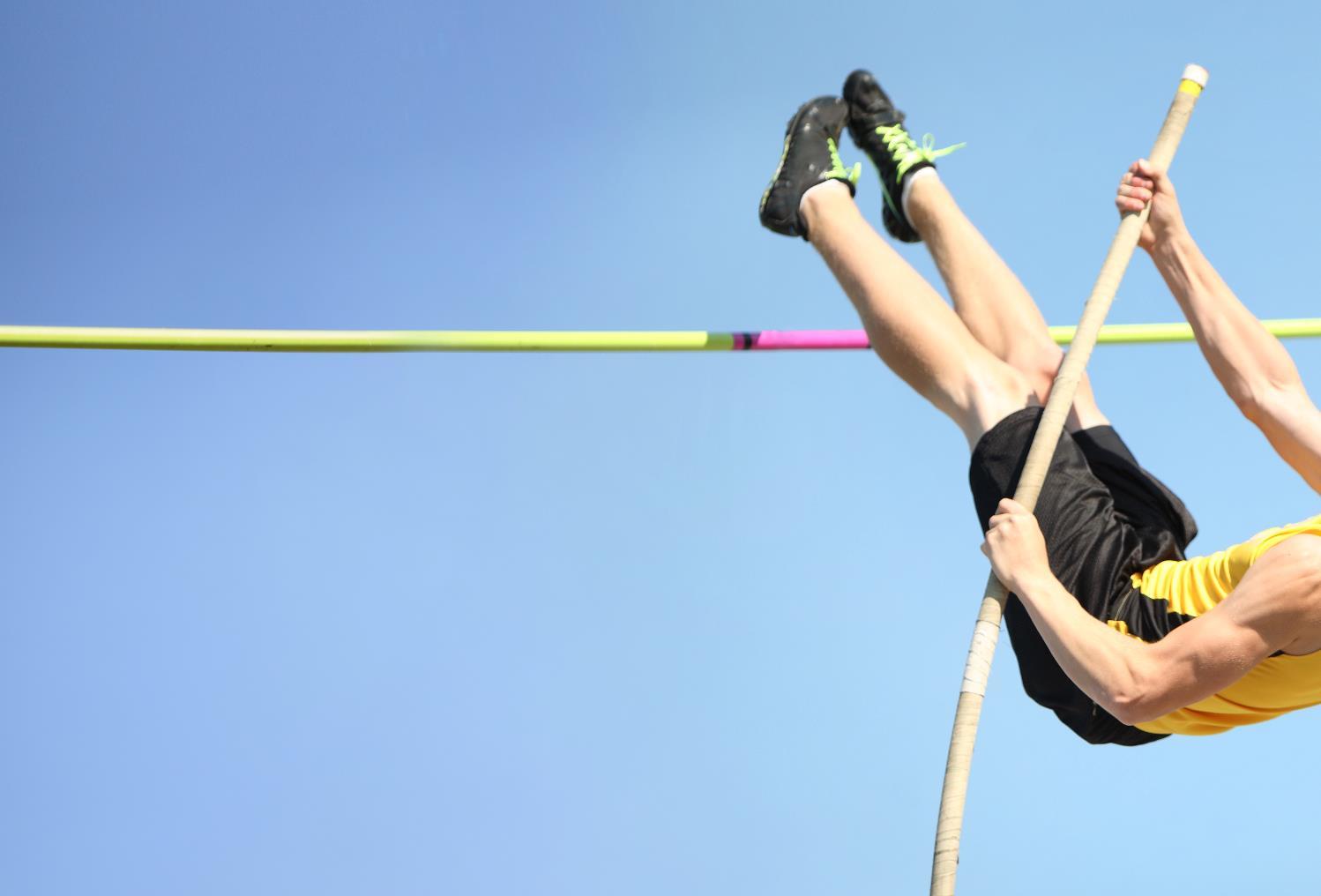 Bending
Stiffness is the ability of a material to resist being bent out of shape
Some products and materials are designed to have a certain degree of stiffness to perform their function
How do tension and compression exert themselves on either side of a bending pole?
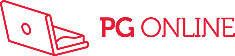 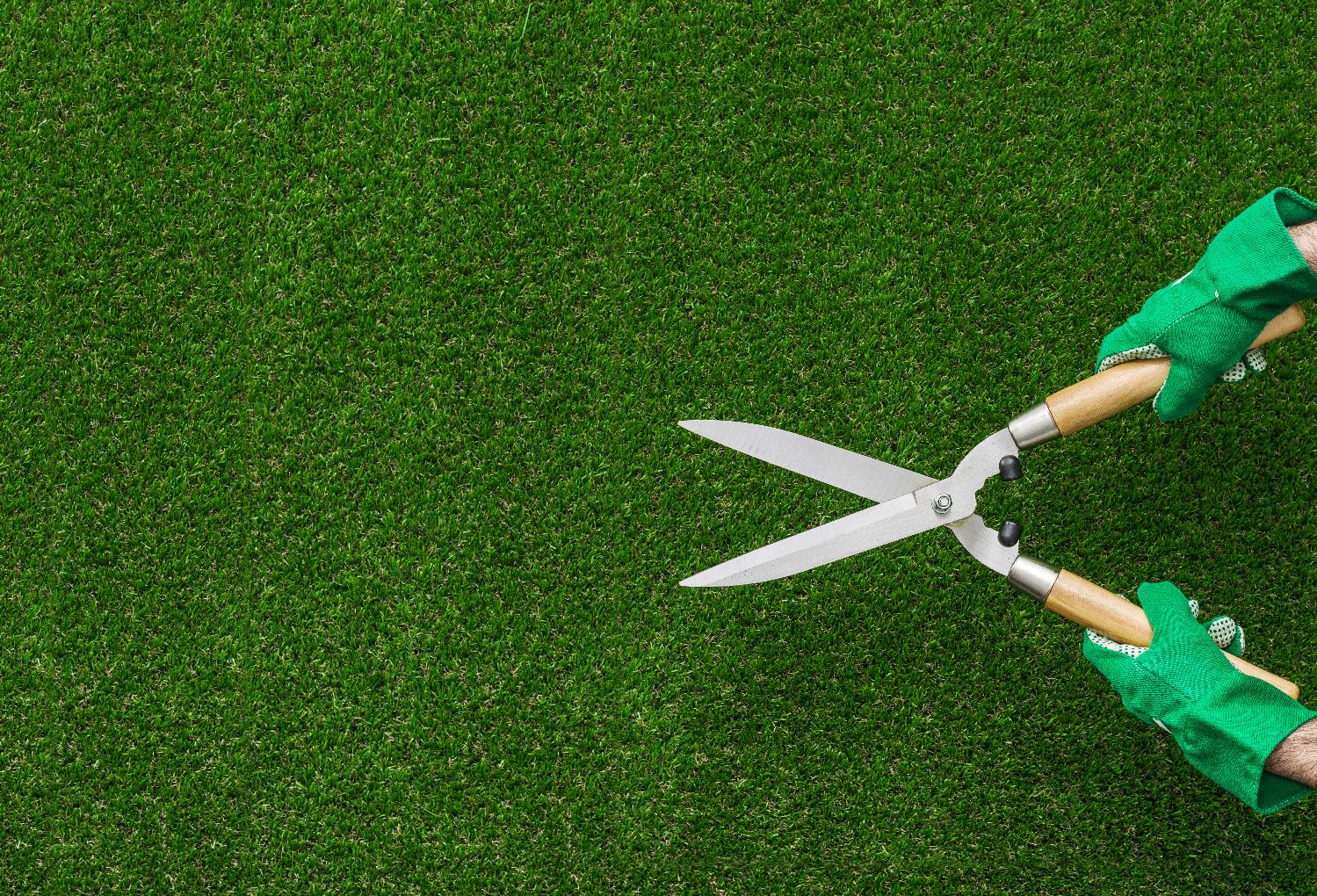 Shear
A shear force occurs when opposite forces act on an object in a direction perpendicular to its length
Which part of these garden shears is perpendicular to the force of the handles?
Which part has to withstandthe most shear force?
How is the nail in a picture hook under shear force?
Give two other examples of shear forces in action?
Defining forces
Work in pairs to define these five key forces:
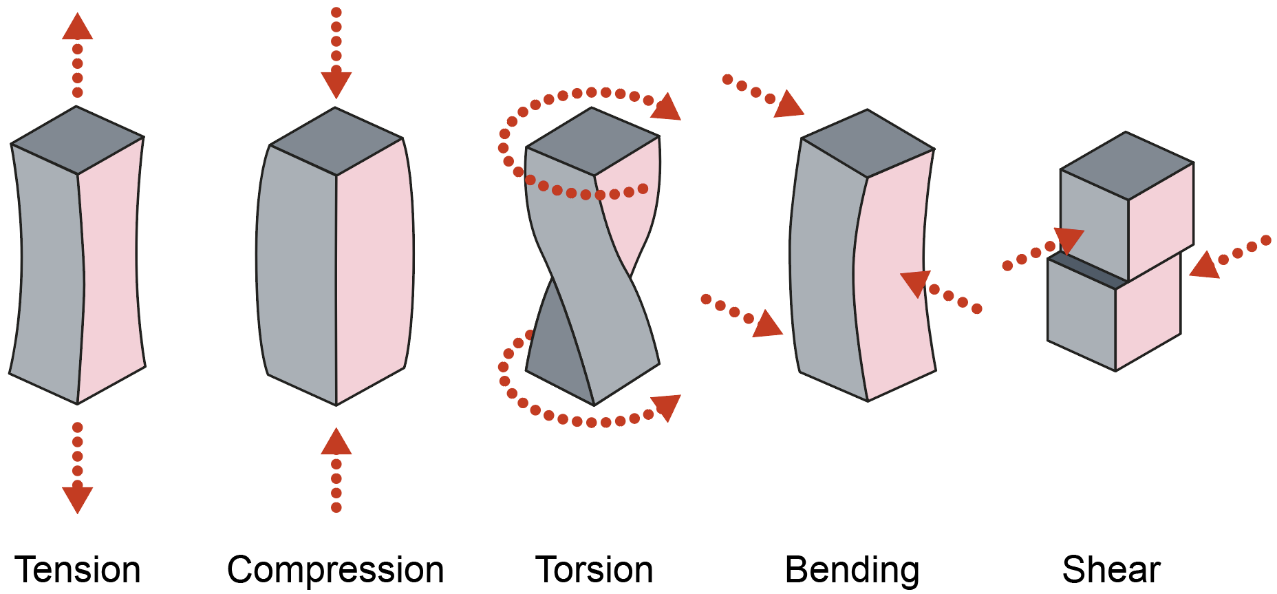 Worksheet 1
Complete Task 1 of the worksheet
Forces and materials
Different materials and components are chosen for their ability to withstand certain forces
Why is a plastic pot more resistant to compressive or shear forces than a ceramic pot?
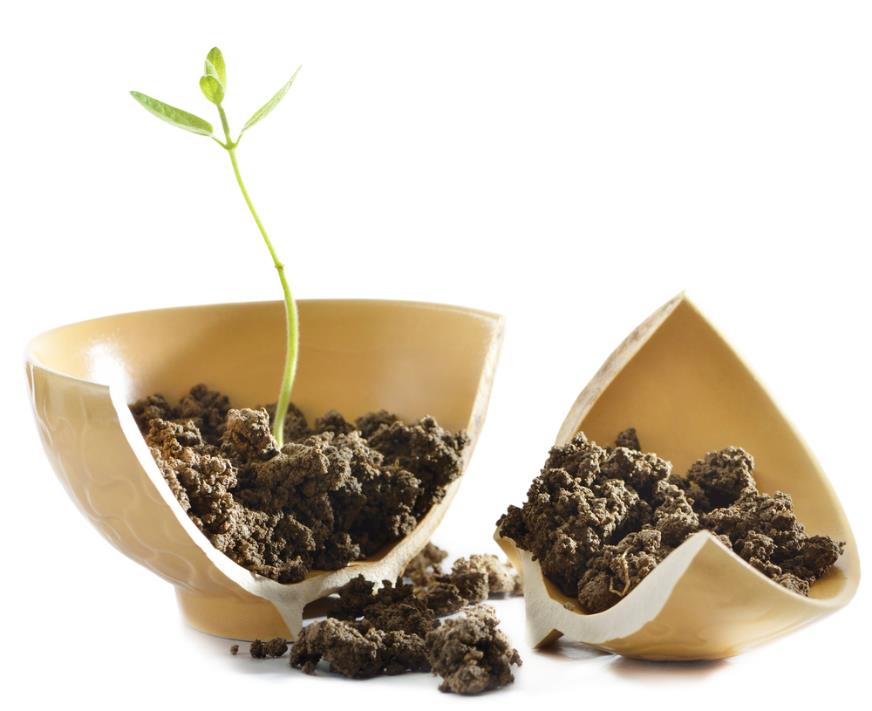 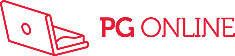 Worksheet Task 2
Exert different forces on two different materials and record your findings on a radar chart
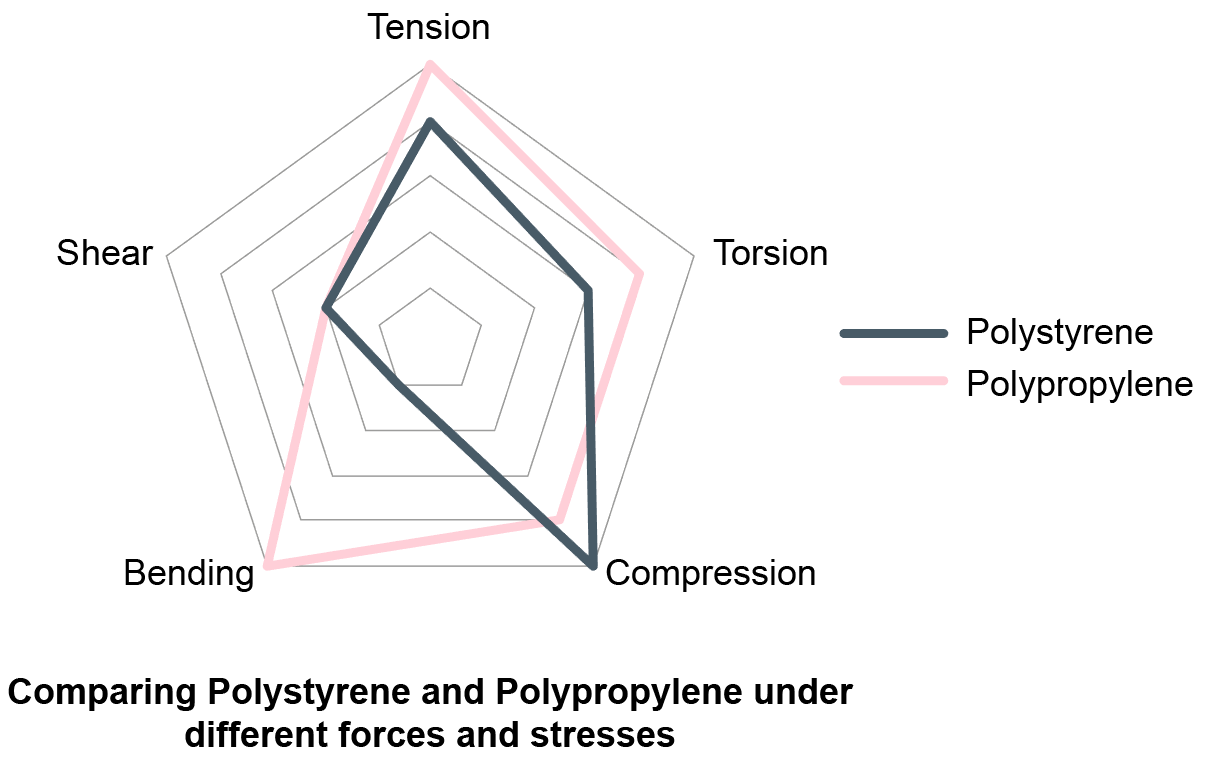 Plenary
Complete Task 3 of the worksheet 
Explain how a skateboard is designed to withstand each of the following forces?
Tension
Compression
Torsion
Bending
Shear
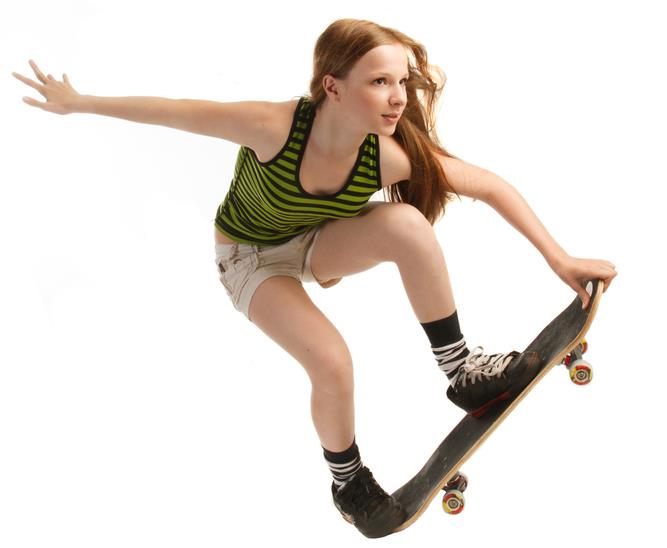